Тема урока. Строение и жизнедеятельность бактерий.
Цель урока: формирование представлений о бактериях как живых организмах, населяющих все среды жизни; роли и значении бактерий в природе и в жизни человека.
Планируемые образовательные результаты
Предметные
Выделение существенных признаков живых организмов, различение на таблицах частей и органоидов клетки, выявление приспособлений к среде обитания, овладение методами биологии.
Метапредметные
Умение работать с источниками биологической информации, умение адекватно использовать речевые средства для дискуссии, сравнивать разные точки зрения.
Личностные
Формирование ответственного отношения к обучению, формирование интеллектуальных умений.
Подумайте о ком   идет речь  в  следующих стихах
1. Хоть меня не видит глаз,
 
 Заразить могу я вас.
 
 И холерой, и ангиной,
 
 Насморком и скарлатиной.
2. Без меня не сваришь сыра,
 
 И не сделаешь кефира.
 
 Простоквашу и творог,
 
 Приготовить я помог.
Бактерии
Это одни из самых древних организмов на Земле.
Что такое бактерии?
βακτήριον (др.греч.) — палочка.
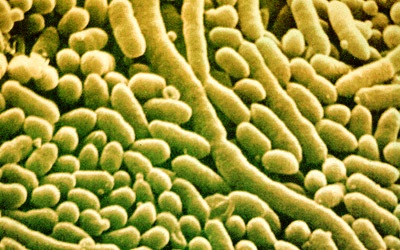 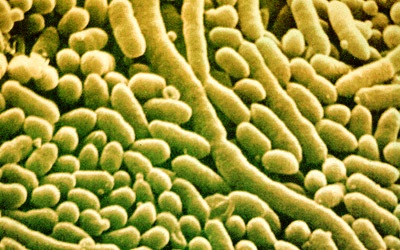 Происхождение бактерий
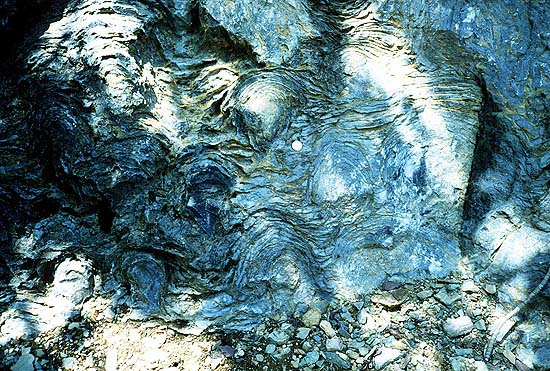 Немного истории
1675 год
1828 год
1850 год
1905 год
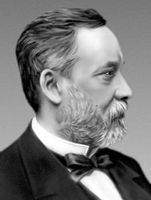 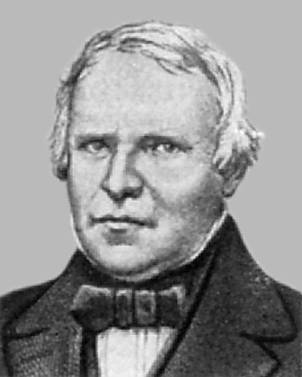 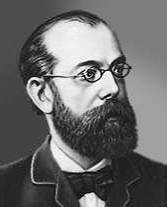 Христиан 
Эренберг
Луи Пастер
Роберт Кох
Немного истории
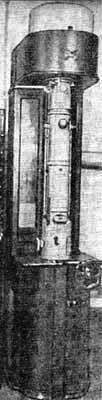 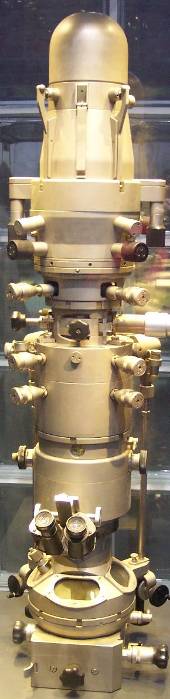 Немного истории
1930 год
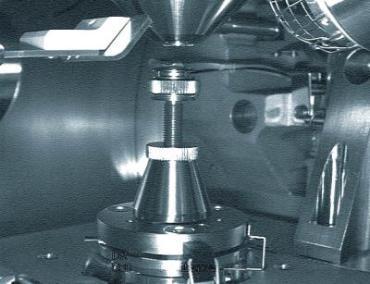 Электронный микроскоп
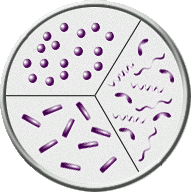 бациллы
кокки
спириллывибрионы
Разнообразие внешнего строения бактериальных клеток
нить ДНК
включения
жгутики
Бактериальная клетка
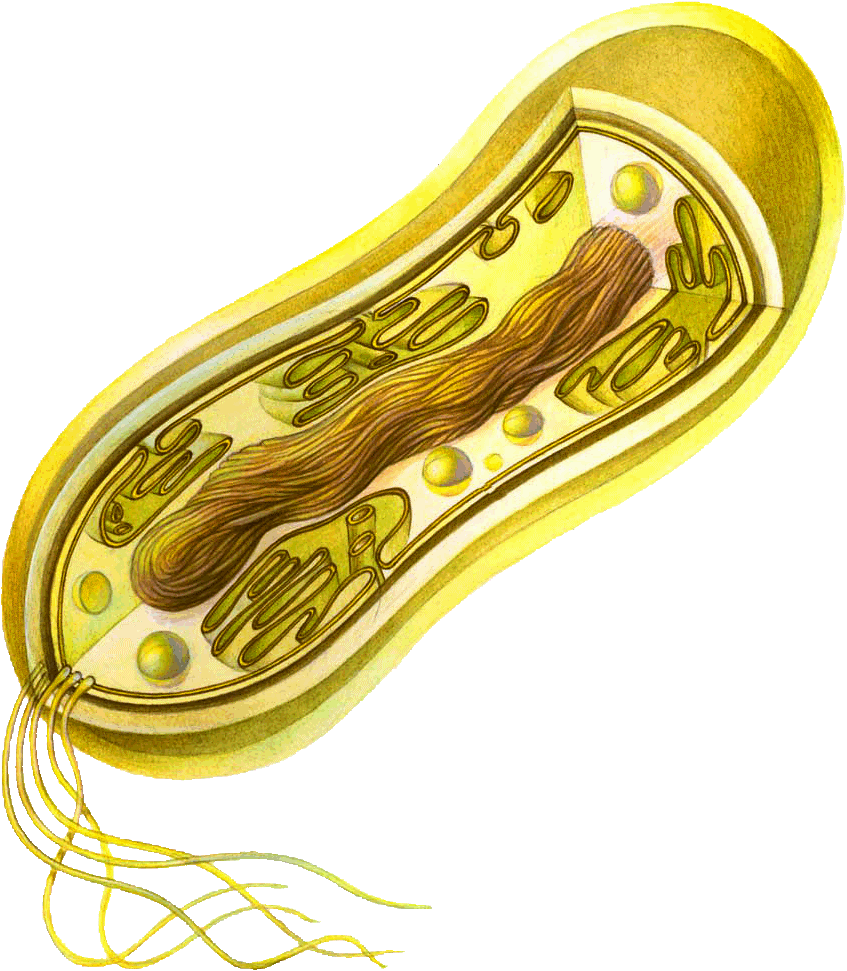 Образование спор
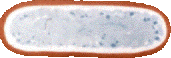 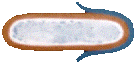 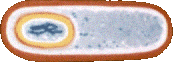 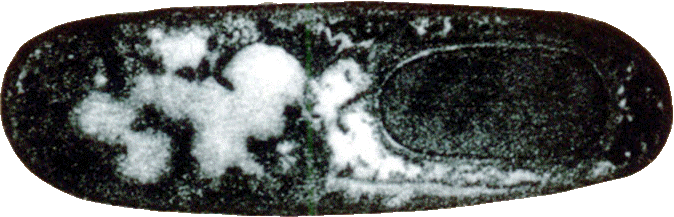 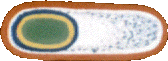 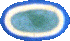 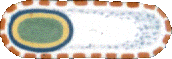 спора
Значение спор
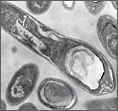 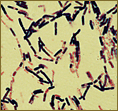 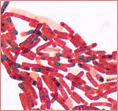 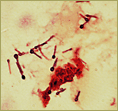 споры различных бактерий
Размножение.
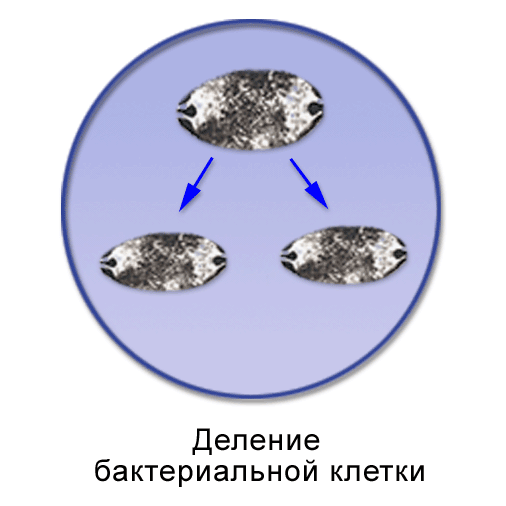 Разрешите интригу.
Бактерия делится каждую секунду на две. Известно, что если 
одну бактерию посадить в пробирку, то пробирка наполнится
 бактериями за 1 минуту. Сколько времени понадобится, чтобы
 пробирка наполнилась, если сначала посадить в пробирку 
2 бактерии?
бактерия-паразит
клетка хозяина
Способы питания
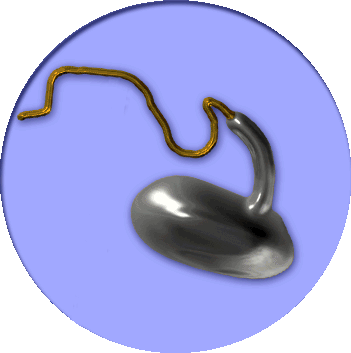 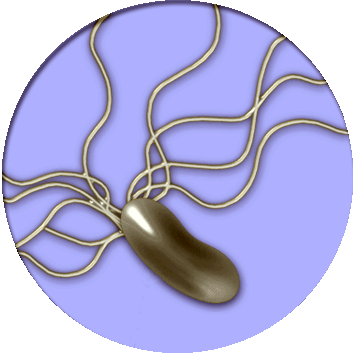 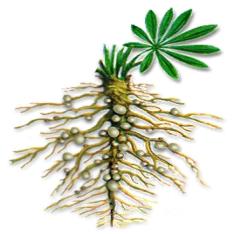 Музыкальная Физкультминутка.
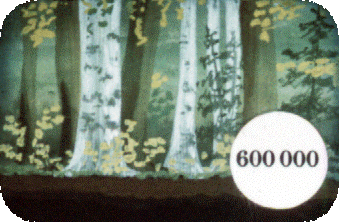 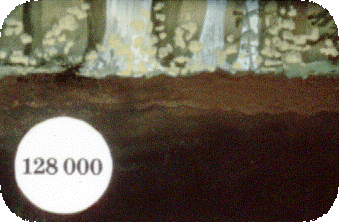 Лесная почва на поверхности
Лесная почва глубже 1м
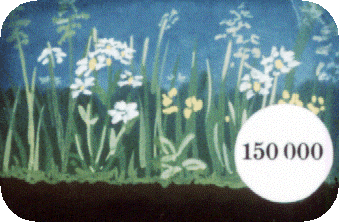 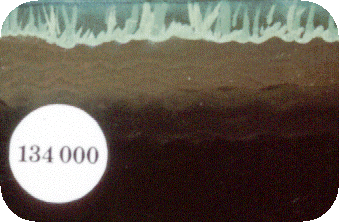 Луговая почва на поверхности
Луговая почва  глубже 1м
Кол-во бактерий в 1см3 почвы
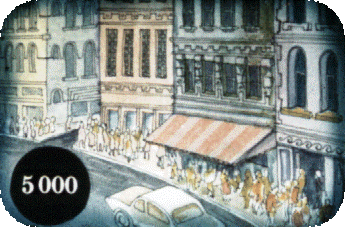 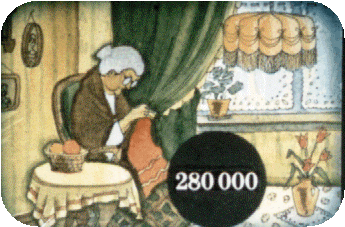 Непроветренная комната
Улица города
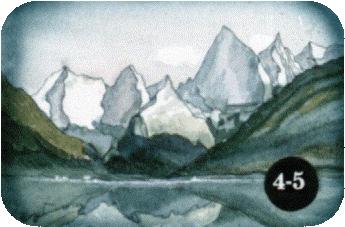 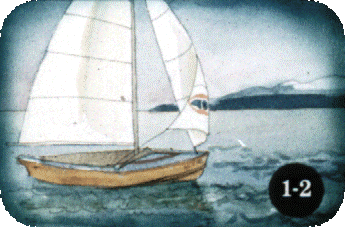 Горный воздух
Морской воздух
Кол-во бактерий в 1см3 воздуха
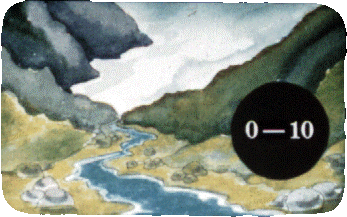 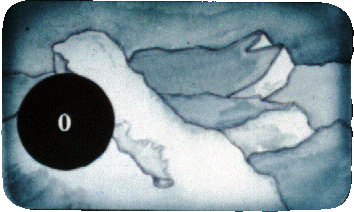 Снег и лед
Ручей в 100 м от ледника
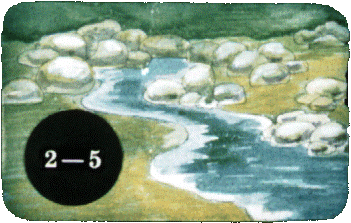 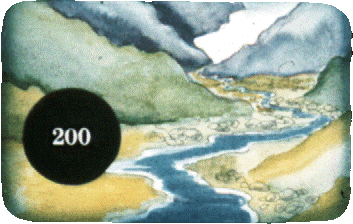 Ручей в 5 км от ледника
Ключевая вода
Кол-во бактерий в 1см3 воды
Участвуют в образовании перегноя
Превращают перегной в минеральные вещества
Усваивают азот из воздуха
Роль бактерий в природе
Бактериив природе
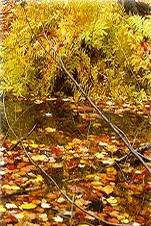 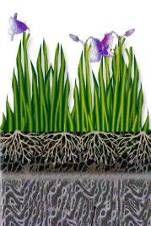 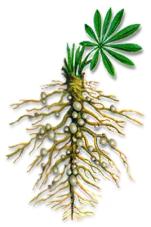 Роль бактерий в жизни человека
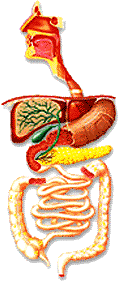 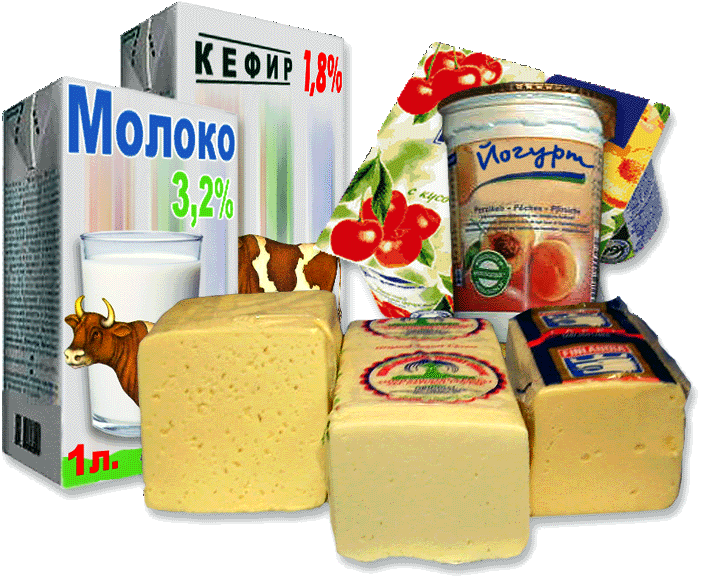 Роль бактерий в жизни человека
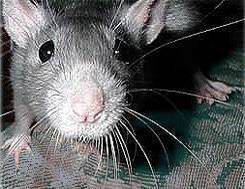 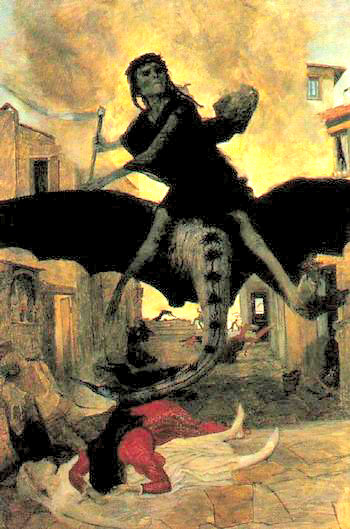 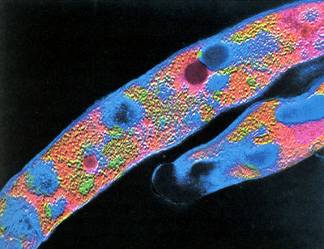 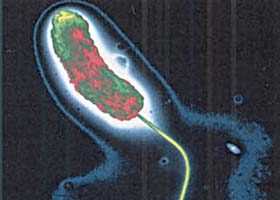 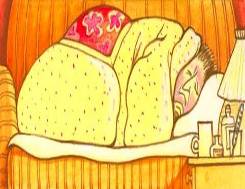 Профилактика заболеваний
ПРИВИВКА
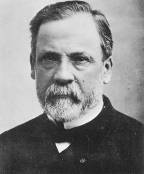 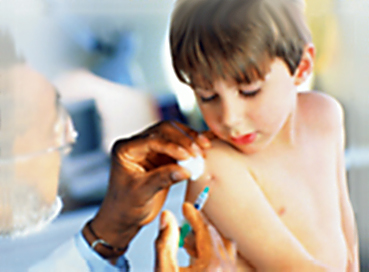 ИММУНИТЕТ
Как размножаются бактерии?
Бактерии размножаютсяс помощью спор.
Бактерии размножаютсяпутем деления клетки.
Бактерии размножаютсяс помощью половых клеток.
Бактерии размножаютсяс помощью оплодотворения.
диплококк
стафилококк
стрептококк
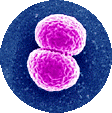 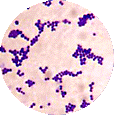 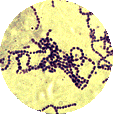 сарцина
стрептококк
сарцина
стафилококк
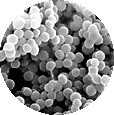 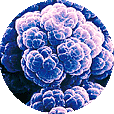 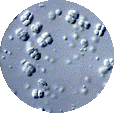 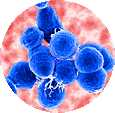 Кокки
клостридиум ботулинум
кишечная палочка
бациллюс
клостридиум
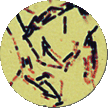 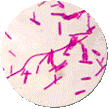 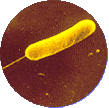 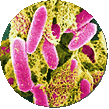 протеус
псевдомонас
сальмонелла
шигелла
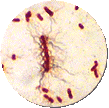 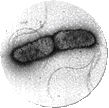 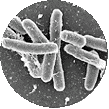 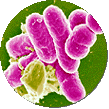 Бациллы
Работа по группам.1группа. 
Какие утверждения верны.

1.Все бактериальные клетки имеют ядро.
2.Археобактерии принимают участие  в  образовании горючего газа-метана.
3.Все бактерии гетеротрофы.
4.Бактерии относятся  к царству  прокариот
5.Процесс квашения пищевых продуктов  связан  с       бактериальной деятельностью.
6.Обогащение почв соединениями азота невозможно без участия бактерий.
7.Цианобактерии могут фиксировать атмосферный азот.
2группа. Перепишите текст, вставив
 пропущенные буквы.




Бактериальная клетка снаружи покрыта  
 плотной оболочкой,
под которой находится 
 цитоплазма 
В цитоплазме рассеяно
ядерное вещество
При неблагоприятных условиях бактерии образуют
споры
Размножаются бактерии
делением клетки пополам
3 группа. Какие утверждения верны

1. Когда в комнате больше бактерий?
 а) до урока
 б) после урока.

 2. Бактерии, которые питаются готовыми органическими
 веществами отмерших организмов называются:
 а) паразиты
 б) сапрофиты.

3. Для уничтожения бактерий в помещении проводят:
а) стерилизацию
б) дезинфекцию.
4 группа. Какие утверждения верны 

   
4. Как называются шарообразные  бактерии?
   
а) бациллы
б) кокки
в) спириллы
г) вибрионы
д) спирохеты.
    
 5. Какое значение имеет образование спор у бактерий?
   
а) размножение
б) перенесение неблагоприятных  условий.
Рефлексия.
Вырази свое мнение
Я узнал...Я научился...Я понял, что могу...Мне понравилось...Для меня стало новым...Меня удивило...У меня получилось...Я приобрёл...Мне захотелось...Меня воодушевило...
Рефлексия.
 На каком этапе урока вам было легче  всего, интереснее?
 Как вы думаете, какой вид деятельности вам помог лучше
усвоить изучаемый материал?
 На каком этапе урока испытали затруднение?
Все  ли  вы  узнали, что  планировали  в начале урока?
Вам понравился урок?
Домашнее задание:
Материал параграфа № 16
Творческое задание на выбор.
Кроссворд «Бактерии»
Стихи, загадки, афоризмы, 
высказывания о бактериях.
Использованная литература
1 А.А. Калинина. Поурочные разработки по биологии:6кл- М.:ВАКО,2011,-384с-(В помощь школьному учителю)
2.Н.В.Дубинина,В.В.Пасечник.М: Дрофа,2002. «Биология. Бактерии, грибы, растения.» 6класс: Тематическое и поурочное планирование к учебнику В.В.Пасечника «Биология. Бактерии, грибы, растения»: Пособие для учителя.
6. Елена Михайловна Бенуж.  Пособие. Тесты по биологии. 6 класс
Использованные интернет ресурсы
http://900igr.net/kartinki/biologija/Stroenie-i-znachenie-bakterij/013-Znachenie-bakterij.html
http://900igr.net/zip/biologija/Bakterii.html
http://images.yandex.ru/yandsearch?like=http%3A%2F%2F900igr.net%2Fdatai%2Fbiologija%2FBakterii%2F0014-005-Bakterii-i-produkty-pitanija.png&text=%D0%BA%D0%B0%D1%80%D1%82%D0%B8%D0%BD%D0%BA%D0%B8%20%D0%BA%20%D1%82%D0%B5%D0%BC%D0%B5%20%20%D1%83%D1%80%D0%BE%D0%BA%D0%B0%20%D0%B1%D0%B0%D0%BA%D1%82%D0%B5%D1%80%D0%B8%D0%B8&rpt=image&uinfo=sw-981-sh-583-fw-765-fh-448-pd-1
http://900igr.net/kartinki/bio
http://festival.1september.ru
http://схемо.рф/shemy/biologija/zherebcova-e-l-biologija-ves-kurs-shkoln-progr-v-shemah-i-tablicah/1528.html#down-таблица
http://www.google.ru/search?ie=UTF-8&hl=ru&q=%D0%BA%D0%B0%D1%80%D1%82%D0%B8%D0%BD%D0%BA%D0%B8-%D1%80%D0%BE%D0%BB%D1%8C%20%D0%B1%D0%B0%D0%BA%D1%82%D0%B5%D1%80%D0%B8%D0%B9%20%D0%B2%20%D0%B6%D0%B8%D0%B7%D0%BD%D0%B8%20%D1%87%D0%B5%D0%BB%D0%BE%D0%B2%D0%B5%D0%BA%D0%B0%20%D0%B8%20%D0%B2%20%D0%BF%D1%80%D0%B8%D1%80%D0%BE%D0%B4%D0%B5
http://900igr.net/prezentatsii/biologija/Prokarioticheskaja-kletka/033-Rol-bakterij-v-zhizni-cheloveka.html-роль бактерий в жизни человека
http://900igr.net/prezentatsii/biologija/Prokarioticheskaja-kletka/031-Rol-bakterij-v-zhizni-cheloveka.html
http://900igr.net/prezentatsii/biologija/Prokarioticheskaja-kletka/023-Razmnozhenie-bakterij.html-размножение бактерий
http://900igr.net/datas/biologija/Prokarioticheskaja-kletka/0028-028-Rol-bakterij-v-prirode.jpg-роль
http://900igr.net/kartinki/biologija/Prokarioticheskaja-kletka/032-Kol-vo-bakterij-v-1sm3-vody.html
http://900igr.net/kartinki/biologija/Prokarioticheskaja-kletka/031-Kol-vo-bakterij-v-1sm3-vozdukha.html
http://fr.cdn.v5.futura-sciences.com/sources/images/dossier/rte/magic/3531_f4caf26963.jpg-левенгук
http://900igr.net/kartinki/biologija/Prokarioticheskaja-kletka/015-Nemnogo-istorii.html-3 портреты-эренбург, Пастер ...
http://www.teddyclub.ua/article/1338-lui-paster-i-ego-otkrytiya-vakcinaciya/
http://900igr.net/fotografii/biologija/Bakterii/004-Pitanie.html
http://900igr.net/datas/biologija/Prokarioticheskaja-kletka/0017-017-Batsilly.jpg
http://www.razlib.ru/biologija/testy_po_biologii_7_klass/p3.php
http://forum.alpari.ru/attachment.php?attachmentid=202140&d=1344275756